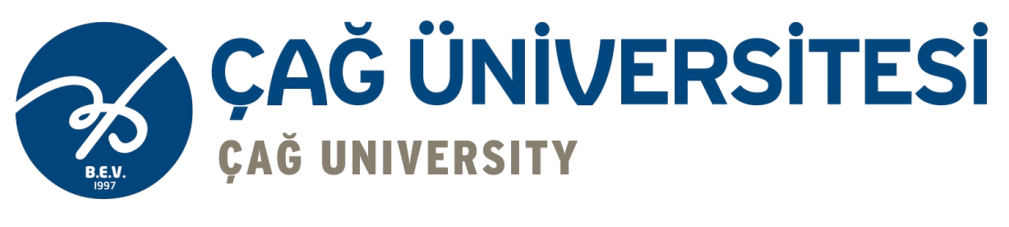 İç ve Dış Kalite Güvence SistemleriKaliteli Sohbetler  Serisi
Kalite Yönetimi Koordinatörlüğü
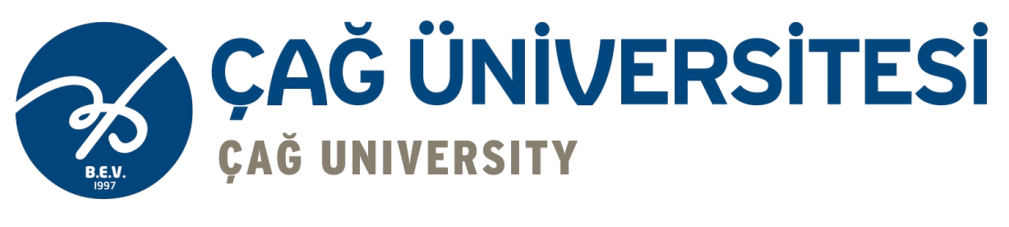 Eğitimin Konu Başlıkları
İç Kalite Güvence Sistemi 
İç Kalite Güvence Sistemi ve İç Değerlendirme Nedir? 
İç Değerlendirme Konu Başlıkları Nelerdir?
İç Değerlendirme Nasıl Yürütülür? 
İç Değerlendirme Raporu Ne zaman YÖKAK Sistemine Yüklenir? 
Kurum İç Değerlendirme Raporu (KİDR)Nedir?
KİDR’nin Amacı Nedir?
Dış Kalite Güvence Sistemleri
Dış Kalite Güvence Sistemleri Nedir?
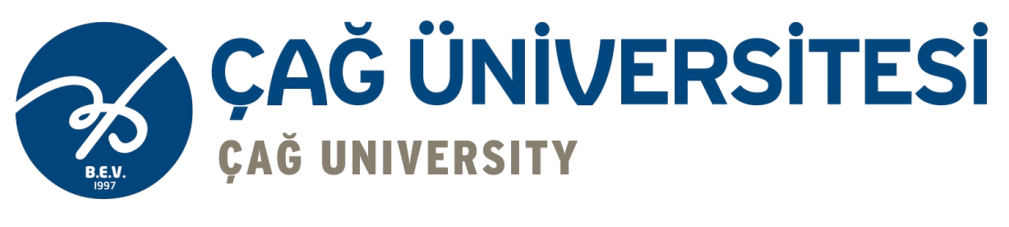 İç Kalite Güvence Sistemi
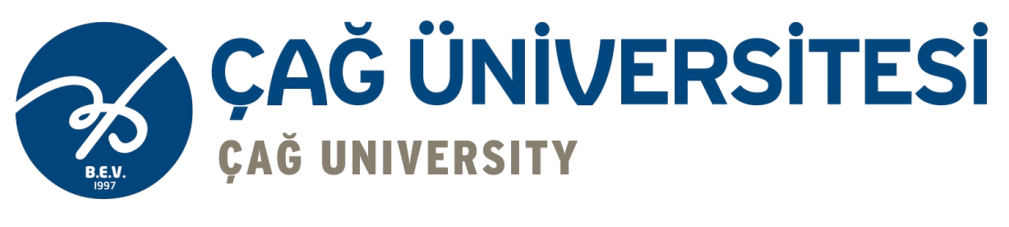 İç Kalite Güvence Sistemi ve İç Değerlendirme Nedir?
İç değerlendirme, bir yükseköğretim kurumunun veya programının kalitesini kendi içinde değerlendirmesini ifade eder. 
Üniversiteler iç kalite güvence sistemlerini, Avrupa Kredi Transfer Sistemi (AKTS) Kullanıcı Kılavuzu ile uyumlu olarak oluşturmakla yükümlüdür.
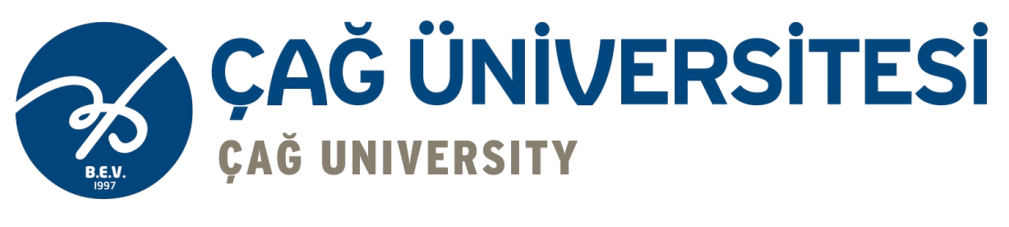 İç Değerlendirme Konu Başlıkları Nelerdir?
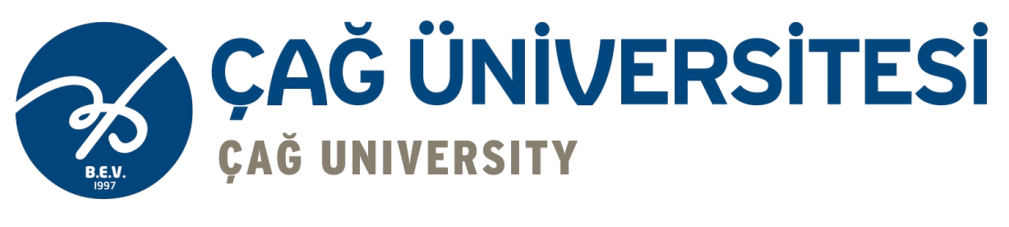 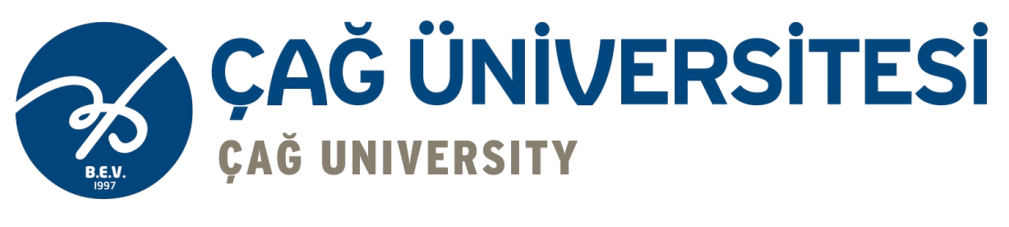 İç Değerlendirme Nasıl Yürütülür?
Üniversiteler, vizyon, misyon ve stratejik hedefleri ve kalite güvence sistemleriyle bütünleşik olarak; eğitim-öğretim, araştırma ve toplumsal katkı faaliyetlerini ve bunları destekleyen idarî hizmetlerin tümünü içine alacak şekilde yürütür.
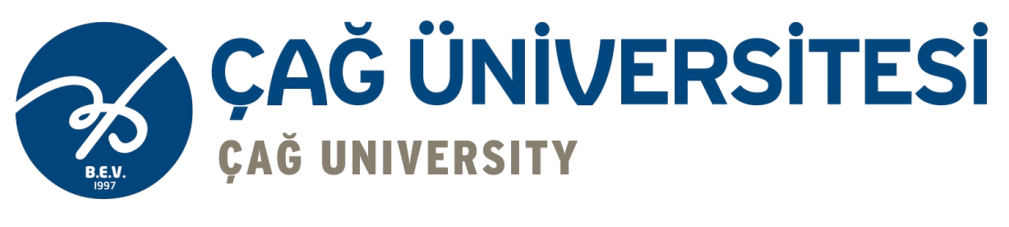 İç Değerlendirme Raporu Ne zaman YÖKAK Sistemine Yüklenir?
Ülkemizde yükseköğretim kurumları, iç değerlendirme çalışmalarını içeren kurum iç değerlendirme raporlarını her yıl Ocak-Mart aylarında Kurul tarafından oluşturulan web tabanlı sisteme yükler.
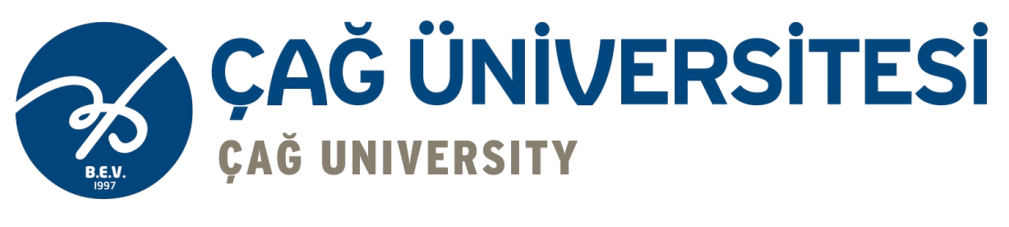 Kurum İç Değerlendirme Raporu (KİDR)Nedir?
Yükseköğretim kurumunun; eğitim-öğretim, araştırma-geliştirme ve toplumsal katkı faaliyetleri ile idari hizmetlerine ilişkin kalite güvencesi süreçlerini izlemek amacıyla yükseköğretim kurumu tarafından her yıl hazırlanan rapordur. KİDR, kurumun kendi fotoğrafını çekmesidir. 
Bu durumu bir özçekim (selfie) gibi düşünebiliriz.
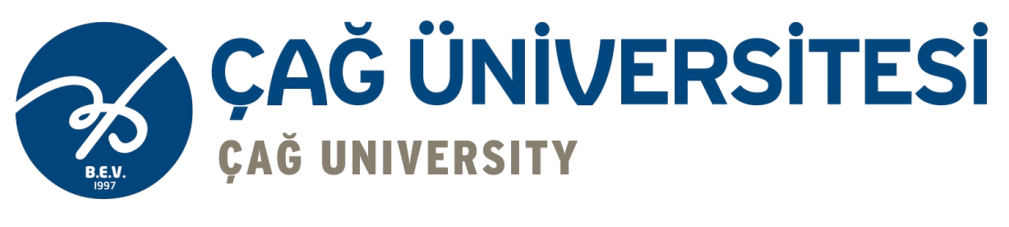 KİDR’nin Amacı Nedir?
KİDR’nin amacı, kurumun kendi güçlü ve gelişmeye açık yanlarını tanımasına ve gelişmeye açık yanları ile ilgili iyileştirme süreçlerine katkı sağlamaktır.
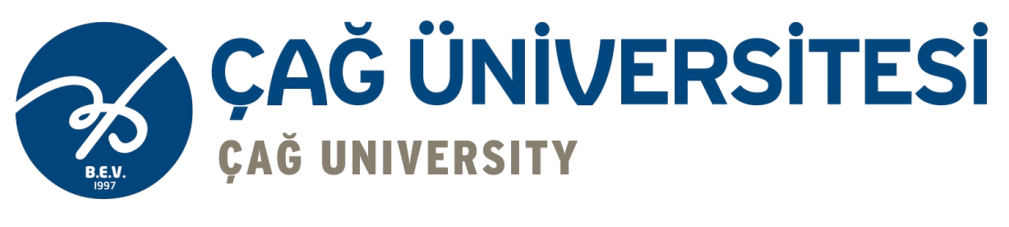 Dış Kalite Güvence Sistemleri
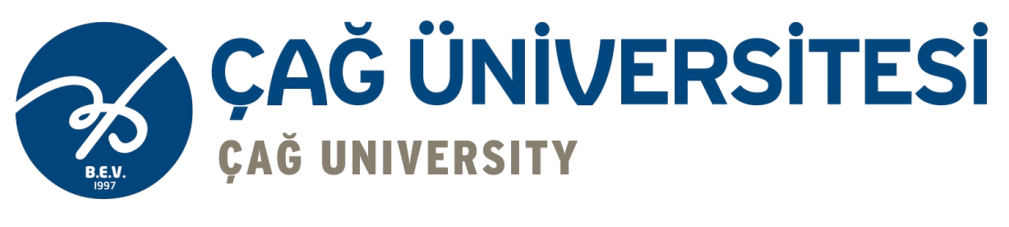 Dış Kalite Güvence Sistemleri Nedir?
Yükseköğretim kurumunun, eğitim-öğretim, araştırma ve toplumsal katkı faaliyetleri ile idarî hizmetlerinin kalitesinin ve kurumsal kalite geliştirme çalışmalarının, ilgili yükseköğretim kurumunun dışından görevlendirilen değerlendiriciler (Dış Değerlendirici) tarafından değerlendirilmesidir.
1. Kurumsal Dış Değerlendirme ve,
2. Akreditasyon Faaliyetleri olarak ikiye ayrılır.